The Lord Loves JusticeApril 26, 2020
Nursery/Preschool 
Sister Jean Tate  -  Lesson 9
THE LORD LOVES JUSTICE
PRACTICE FAMILY WORSHIP
The practice of reading scripture as a family, prayer and praise to God, often through music, as children of all ages, love music 

Family worship is introducing children to the truths of the Bible and preparing them for a Christian life
PRACTICE DAILY BIBLE READING
Children of all ages, are to be taught the core truths of the Bible with a zeal, so they will be firmly rooted in Christ and established in their faith. 
Psalm 71:17 says Oh God, thou hast taught me from my youth; and hitherto have I declared thy wonderous works
TEACH CORE DOCTRINES OF CHRISTIANITY
Children can easily be caught up and fooled by worldly traditions  -  Colossians 2:8 Beware lest any man spoil you through philosophy and vain deceit, after the tradition of men, after the rudiments of the world and not after Christ
TEACH ABOUT CONSEQUENCES
TEACHING ABOUT CONSEQUENCES IS CONSISTENT
Children can become disobedient and lose their relationship with God

Always stress to our children, that just as there are rewards when they please parents, grandparents, teachers and the like, God has an everlasting reward for them with Him in heaven, because he loves us!
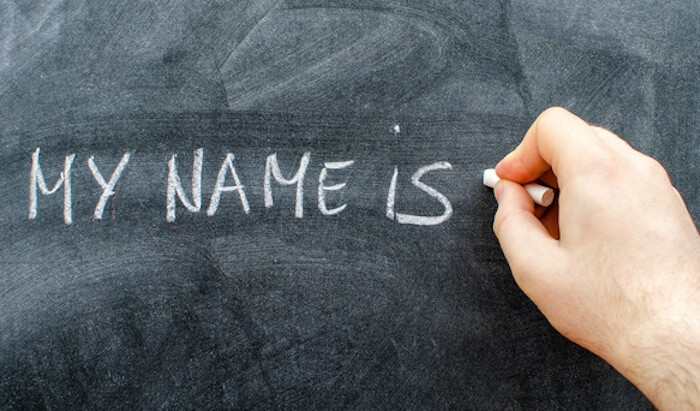 HE’S GIVEN ME A NEW NAME!SENIOR HIGHDR. JANE A. CROSSLEY
LESSON FOUND
BIBLE BASIS:  ISAIAH 61: 8-11,62:2-4
BIBLE TRUTH: THE LORD PROMISES TO PLACE HIS LOVE AND JUSTICE 
                            ON THE PEOPLE OF ISRAEL
MEMORY VERSE: “FOR I THE LORD LOVE JUDGEMENT, I HATE 
                                 ROBBERY FOR BURNT OFFERING; AND I WILL 
                                 DIRECT THEIR WORK IN TRUTH, AND I WILL MAKE
                                 AN EVERLASTING COVENANT WITH THEM” (ISAIAH 
                                 61:8)
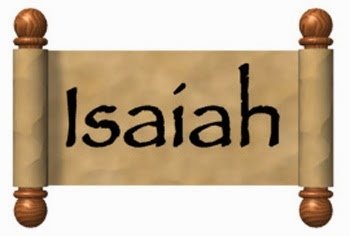 OBJECTIVES ( WHAT STUDENTS SHOULD BECOME AWARE OF)
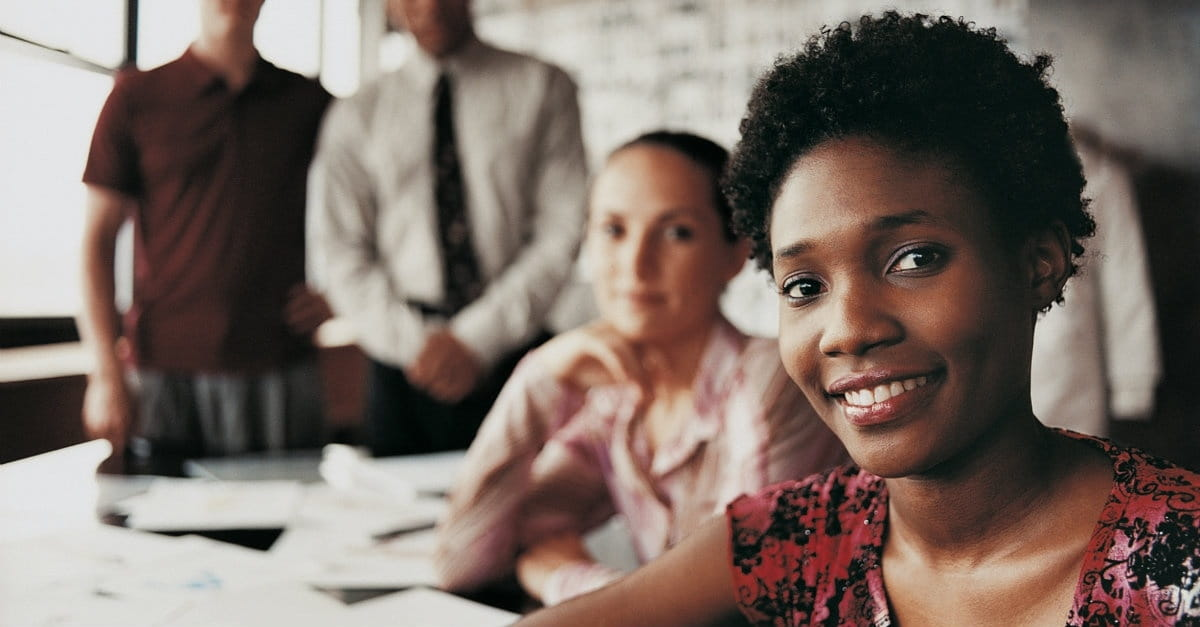 TLW EXPLORE THE HOPE THAT THE PROPHET ISAIAH EXPRESSED THAT 
            THE RIGHTEOUS WILL BE VINDICATED
TLW DEFINE THE TERM, “ VINDICATED.”
TLW  LIST WAYS  OF HOW TO MAKE WISE DECISIONS IN EVERYDAY
             LIFE.
SUMMARY OF THE TODAY’S LESSON#1
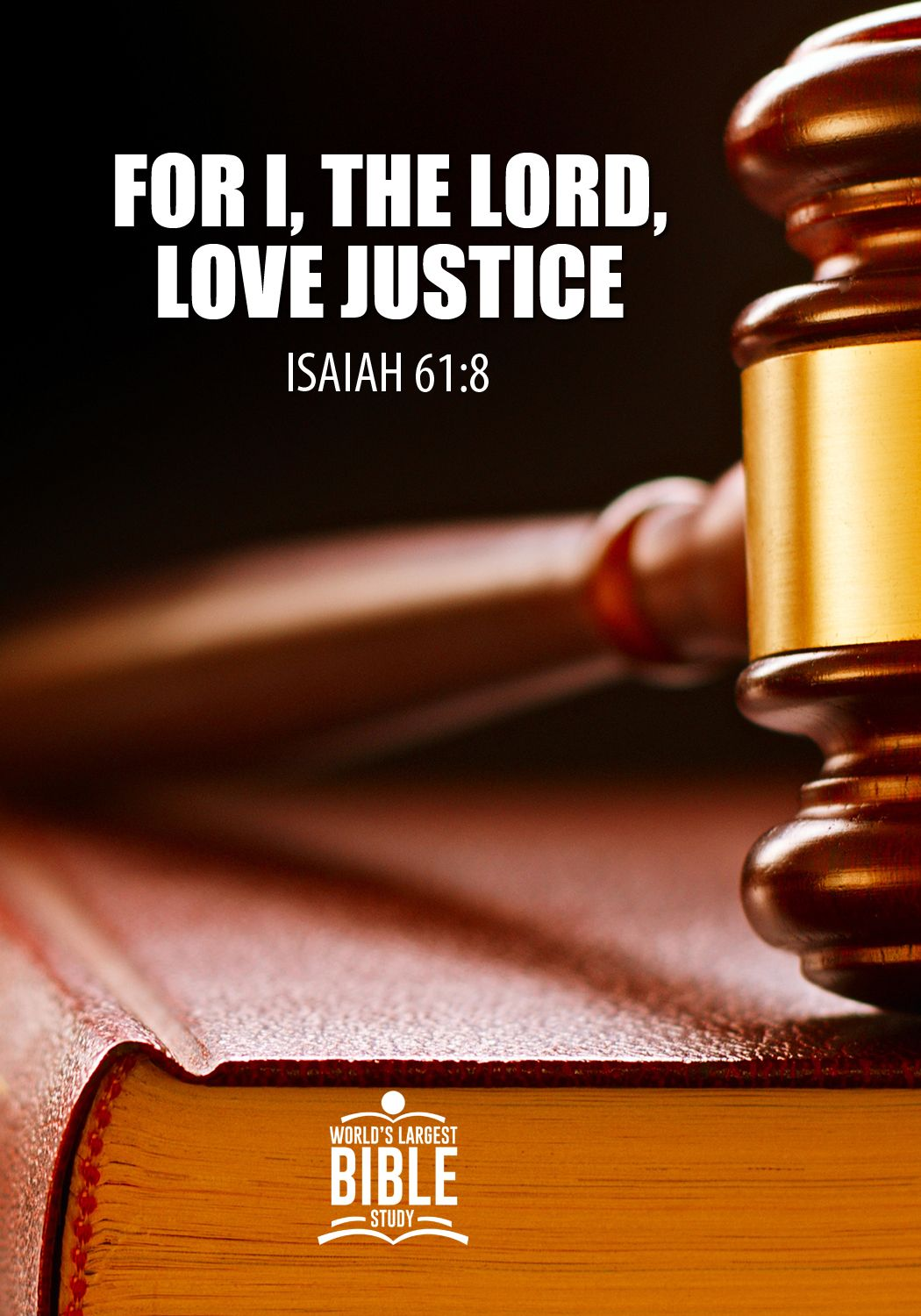 GOD USES THE PROPHET ISAIAH TO SHARE WITH JERUSALEM THAT GOD WILL KEEP THE PROMISE OF RESTORING THE LAND OF THOSE WHO WORSHIP HIM.
AS A RESULT OF MAINTAINING  THEIR FAITHFULNESS AND CONTINUING TO BE OBEDIENT, JERUSALEM WILL BE SET APART FROM OTHER NATIONS AND BE KNOWN THROUGHOUT THE LAND AS A BLESSED NATION.
SUMMARY OF TODAY’S LESSON CONTINUES#2
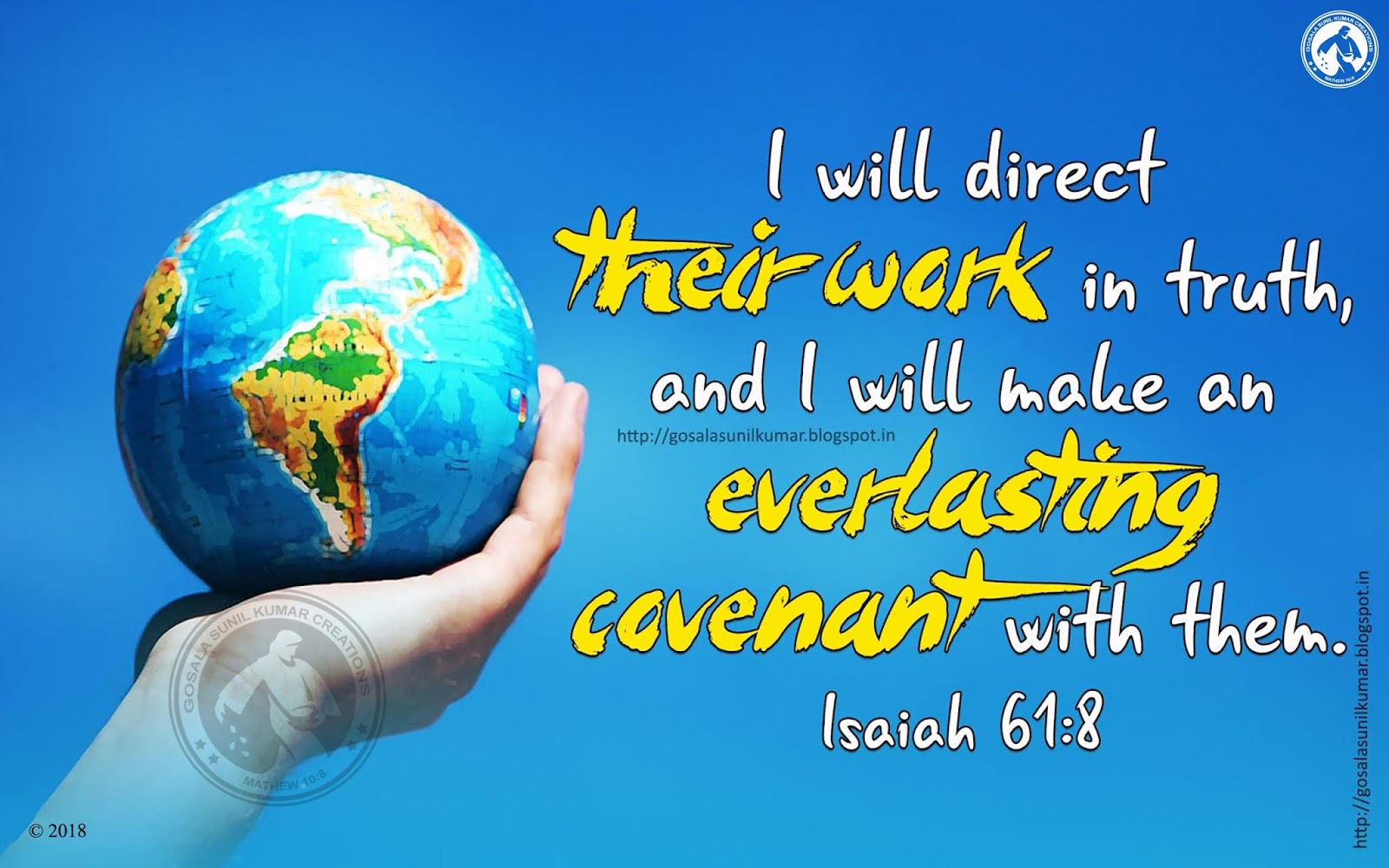 GOD WILL CONTINUE TO WORK ON JERUSALEM’S BEHALF WHILE THE NATIONS OBSERVE THEIR RIGHTEOUSNESS-THE SOURCE OF THEIR SALVATION AND GLORY-WHICH WILL LEAD TO THE SALVATION  OF ALL NATIONS.
THE PEOPLE OF ISRAEL, AS A RESULT OF THEIR FAITHFULNESS TO GOD, WILL NO LONGER BE KNOWN AS A DESOLATE PEOPLE. THEY WILL BE KNOWN AS THE BLESSED PEOPLE OF GOD.
SUMMARY OF LESSON CONTINUES #3
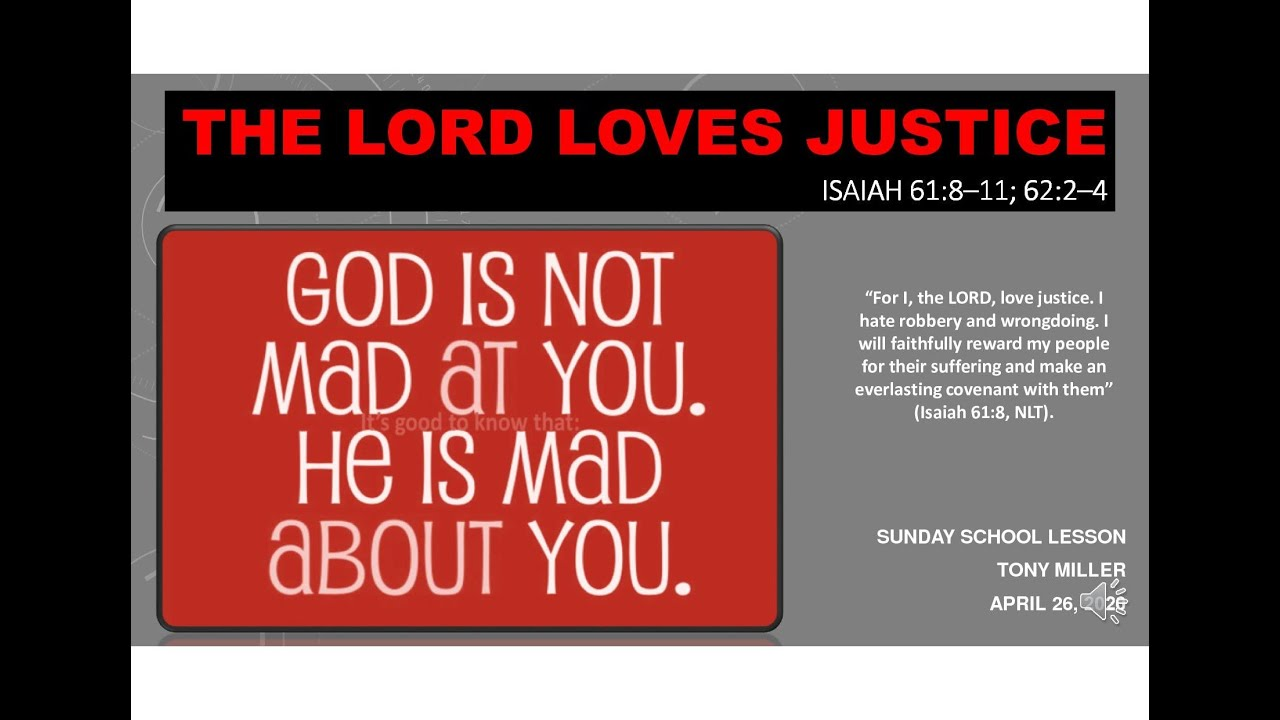 ISARAEL’S STATUS AS A GLORIFIED PEOPLE IS TIED TO ITS CONTINUED OBEDIENCE TO GOD
OUR GOD LOVES JUSTICE-ESPECIALLY FOR THOSE THAT HAVE BEEN MARGINALIZED BY SOCIETY AND THE WORLD AT LARGE.
ISRAEL WOULD BE THE MECHANISM THROUGH WHICH GOD WOULD BRING FORTH THE GOOD NEWS OF JESUS CHRIST
HE’S GIVEN ME A NEW NAME!TODAY’S STORY
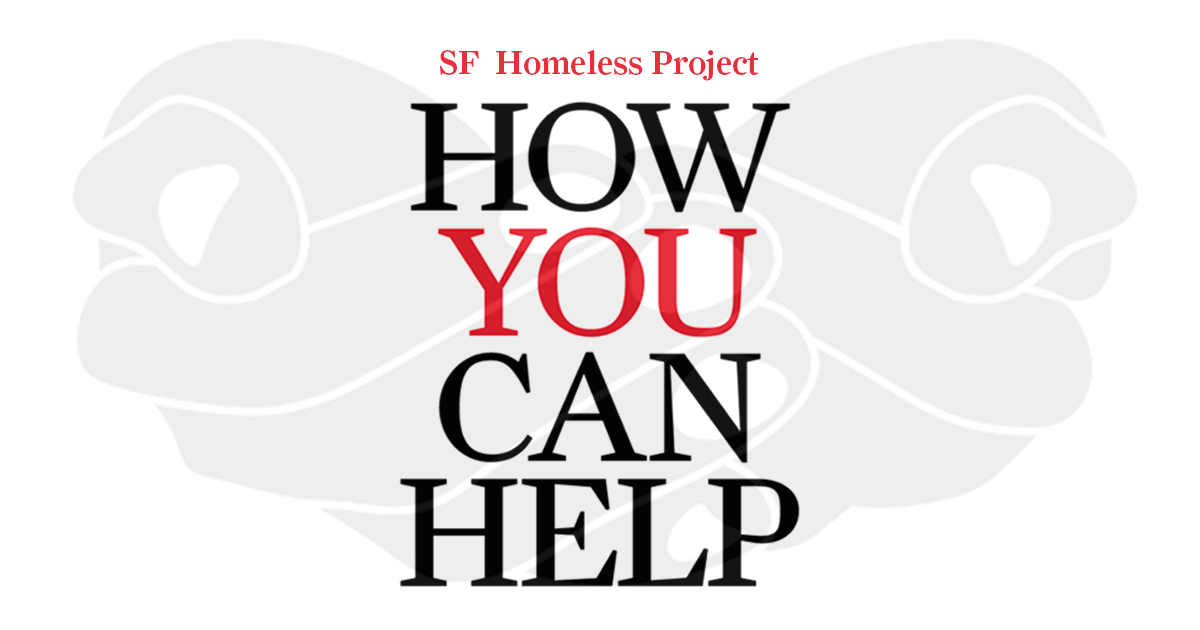 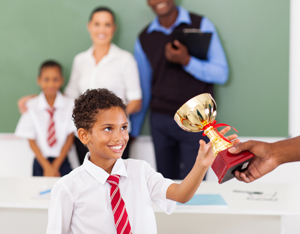 DARIUS VOLUTEERED AT THE LOCAL SOUP KITCHEN
HE LOVED TO TELL PEOPLE THERE ABOUT JESUS
ON SUNDAYS, HE WOULD SING IN THE CHOIR, AND SERVE THE CHURCH LUNCH.
HE STRUGGLED  WITH HIS CLASSES 
HE COULDN’T GET  HIS SCHOOL WORK TOGETHER
ONE DAY, DARIUS’ MOM STRUCK UP CONVERSATION WITH EMERALD, ONE OF THE VOLUNTEERS WITH WHOM DARIUS SERVED WITH ON SATURDAYS AND SUNDAYS. A RETIRED SCHOOL TEACHER.
HE ‘S GIVEN ME A NEW NAME! #2
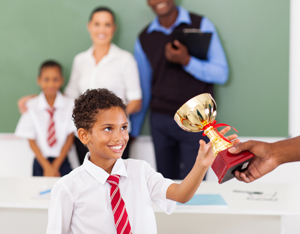 THE RETIRED TEACH WAS LOOKING FOR SOMEONE TO TUTOR
SHE REACHED OUT TO HELP DARIUS.
THE RETIRED TEACHER HELPED  DARIUS, AND HIS SCHOOLWORK AND HIS GRADES QUICKLY IMPROVED
DARIUS NEW NAME IS SUCCESSFUL
PETER -ORIGINAL NAME WAS SIMON
ABRAHAM- ORIGINAL NAME WAS ABRAM
SARAH-  ORIGINAL NAME WAS SARAI
PAUL -    ORIGINAL NAME WAS SAUL
GOD CHANGES NAMES
NAME CHANGE FOR ALL BELIEVERS!REVELATION 2:17
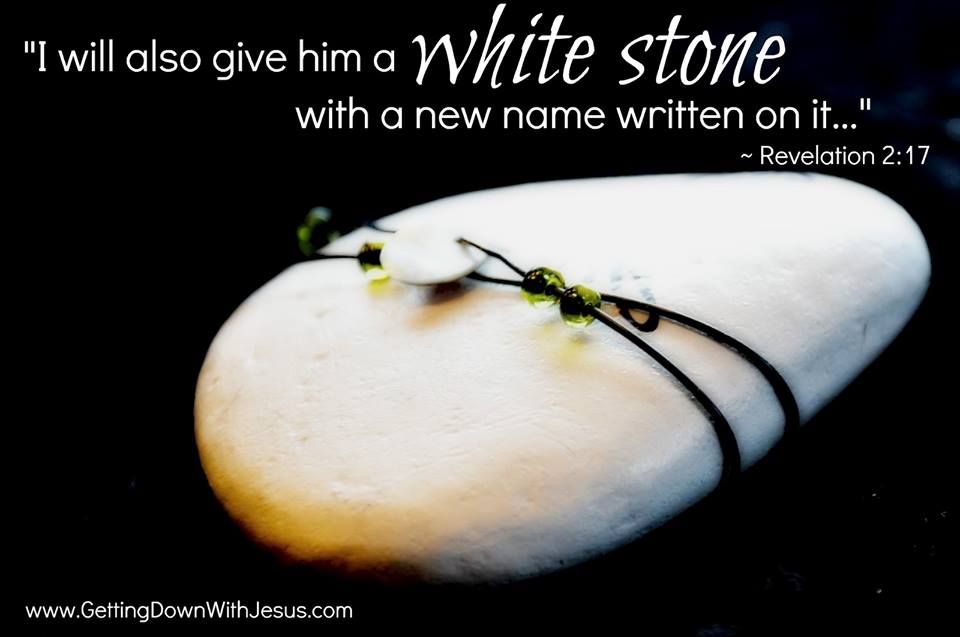 FINALLY, THERE IS A NAME CHANGE FOR ALL BELIEVERS: GOD SAYS, “TO THE ONE WHO CONQUERS I WILL GIVE SOME OF THE HIDDEN MANNA, AND I WILL GIVE HIM A WHITE STONE, WITH A NEW NAME WRITTEN ON THE STONE THAT NO ONE KNOWS EXCEPT THE ONE WHO RECEIVES IT.” WHEN WE REACH HEAVEN, GOD WILL ALSO CHANGE OUR NAMES.  PERHAPS IT WILL REPRESENT OUR OWN CHANGED IDENTITY AS WE TRANSITION FROM SINFUL TO HOLY.
WHAT IS YOUR NEW NAME SINCE YOU HAVE RECEIVED SALVATION?
WHAT  ARE SOME  BEST WAYS TO MAKE WISE DECISIONS IN YOUR LIFE?
THANK YOUSENIOR- HIGHABOUNDING LIFE COGIC14626 MOZART AVE., POSEN, IL
The Lord Loves Justice
Sunday School 04/26/2020
Is. 61:8-11, 62:2-4
Supt. Bernard Verner
Asst. Supt. Dr. Crystal Williams
Bible Basis: Isaiah 61:8-11, 62:2-4

Bible Truth: The Lord promises to place His love and justice on the of Israel.

Memory Verse: “For I the LORD love judgement, I hate robbery for burnt offering: and I will direct their work in truth, and I will make an everlasting covenant with them” (Isaiah 61:8)
The Lord Loves Justice
Lesson Aim: By the end of this lesson, we will: 

EXPLAIN the hope of vindication for the righteous and faithful;
VALUE salvation and restoration for God’s people; and
COMMIT to make just decisions in everyday life.
The Lord Loves Justice
Life Need For Today’s Lesson
When people feel helpless and angry, they seek help from  others.  What hope is there that the conditions of the powerless will be addressed?  Solomon’s wise decision confirms that God loves justice, and Isaiah affirms that the righteous will be vindicated.
The Lord Love Justice
The Lord Loves Justice
Bible Application
    Christians revel in their reception of God’s love and promises of   justice.

Student Responses
Believers commit themselves to serving the Lord and acting justly.
The Lord Loves Justice
Names in the Bible held meaning:
Jacob – Supplanter  	became 	Israel – Wrestles with God
Abram – Great Father 	became  	Abraham – Father of Many 								        Nations
Simon – He Has Heard 	became 	Peter – Rock
Saul – Asked for		became	Paul - Small
Background to the lesson text:
These words were spoke during Babylonian captivity.

 Because of the harsh treatment and oppressive captivity it would seem that God had forsaken his people because he allowed a more corrupt nation to punish them for their corruption.

The true heart of God is spoken in Isaiah 61:1-4:
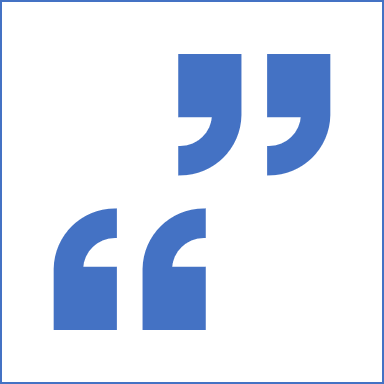 The Lord Loves Justice
The Lord Loves Justice
Isa 61:1-4
	1 The Spirit of the Lord GOD is upon me; because the LORD hath anointed me to 	preach good tidings unto the meek; he hath sent me to bind up the brokenhearted, 	to proclaim liberty to the captives, and the opening of the prison to them that are 	bound;
	2 To proclaim the acceptable year of the LORD, and the day of vengeance of our 	God; to comfort all that mourn;
	3 To appoint unto them that mourn in Zion, to give unto them beauty for ashes, the 	oil of joy for mourning, the garment of praise for the spirit of heaviness; that they 	might be called trees of righteousness, the planting of the LORD, that he might be 	glorified.
	4 And they shall build the old wastes, they shall raise up the former desolations, 	and they shall repair the waste cities, the desolations of many generations.  KJV
The Lord Loves Justice
The Lord Loves Justice
Divine Adoration for Justice
	Isaiah 61:8-9
	For I the LORD love judgement, I hate robbery for burnt 		offering: and I will direct their work in truth, and I will make an 	everlasting covenant with them.

“For the LORD love judgment, I hate plunder and evil: and I will direct their work in truth, and I will make an everlasting covenant with them” Alternate translation.
							Supt. B. Verner
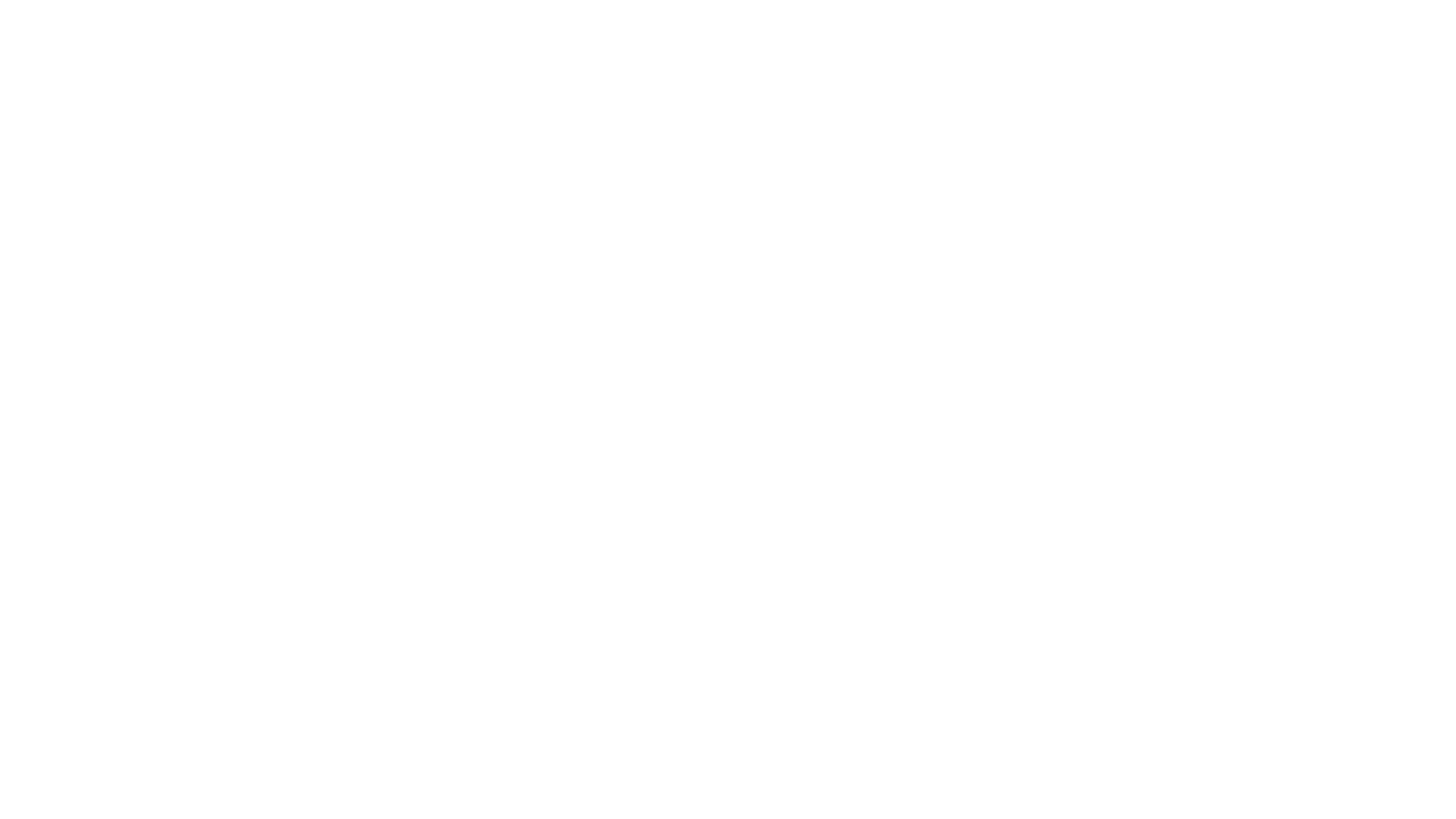 The Lord Loves Justice
“Robbery for burnt offering” can be interpreted as:
	1.  God hate offerings that are made from things attained in a dishonest fashion.  This would refer to Israel’s past sins and hypocritical  sacrifices.
	2.  The word robbery is gazel in Hebrew which refers to plunder or things taken away by violence.  This is in particular what the Babylonians did to Judah.  This word is paired with the Hebrew word olah means to lift up.  However the root of this word which comes from owal which means evil deeds, immorality, or wickedness.
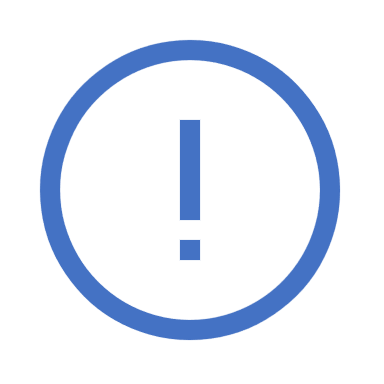 The Lord Loves Justice
“For I the Lord love Justice and I hate plunder and evil”
The Lord Loves Justice
The Lord Loves Justice
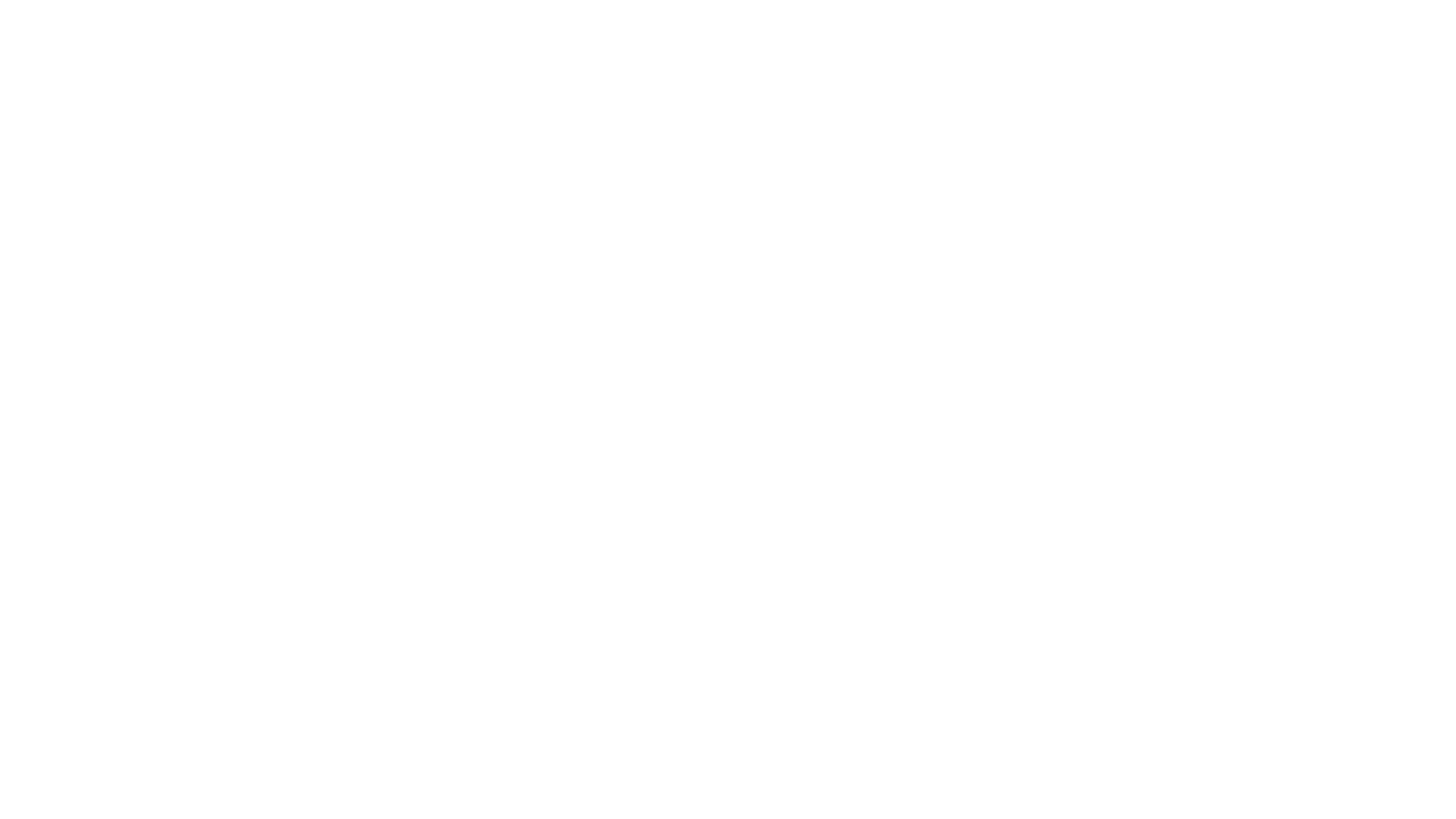 The Lord Loves Justice
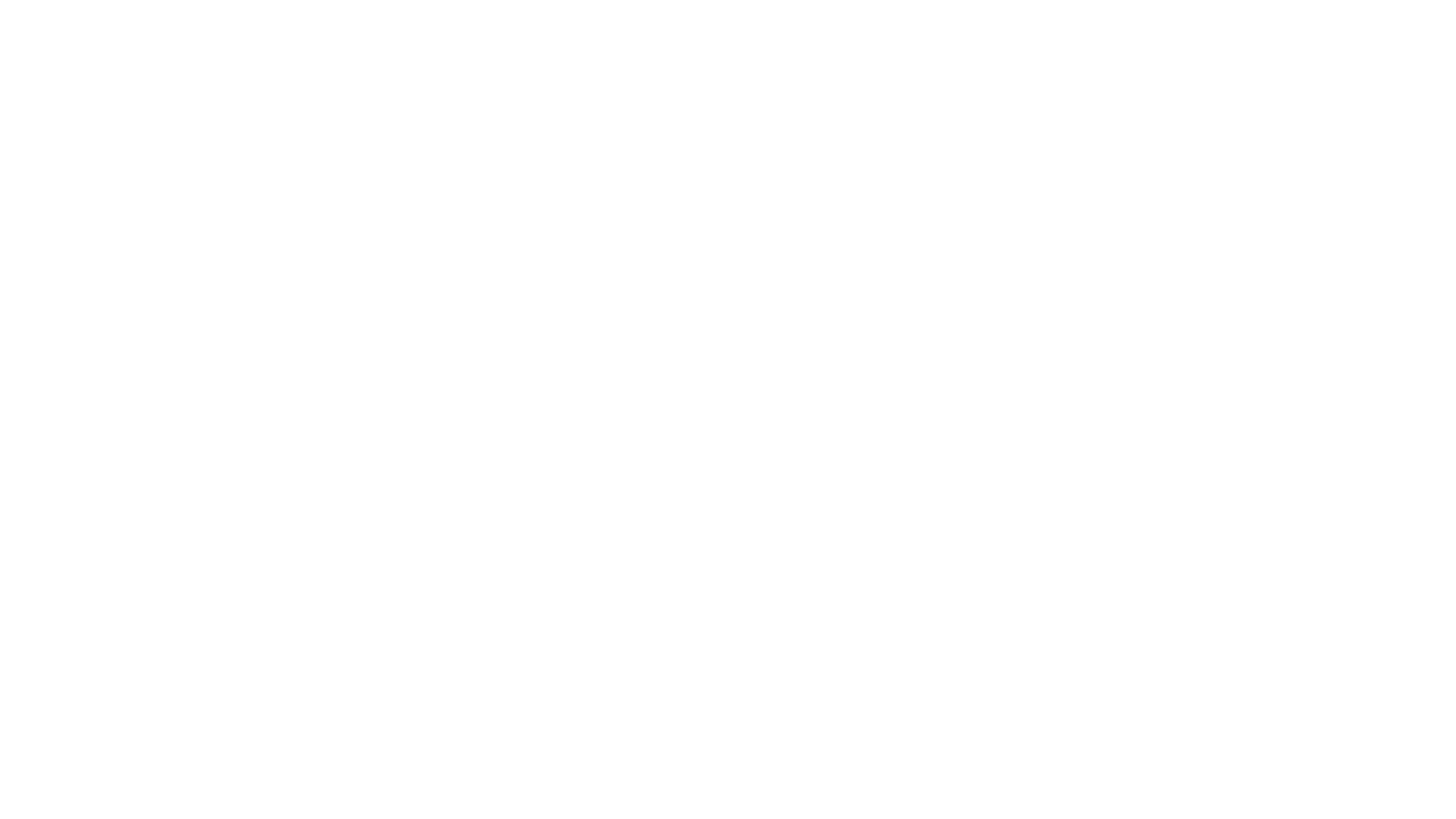 The Lord Loves Justice
Isa. 61:9

9 And their seed shall be known among the Gentiles, and their offspring among the people: all that see them shall acknowledge them, that they are the seed which the LORD hath blessed.
KJV
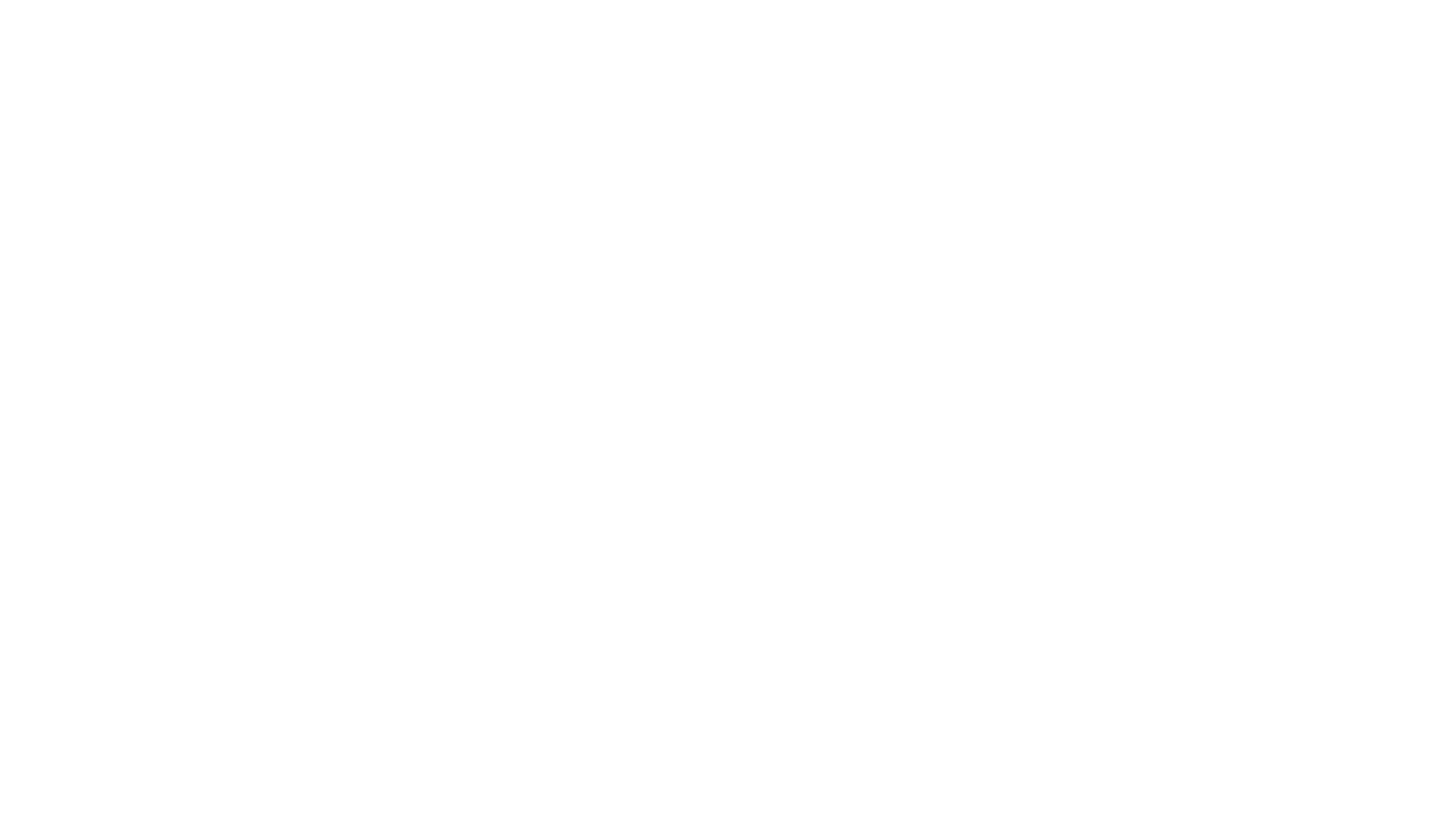 The blessings that are spoke here are for posterity or future generations.  

Because of the fulfillment of the covenant, Israel’s descendants will be noted by all nations.  Israel will be a distinct nation among all nations.  

Other nations/ Gentile nations will recognize Israel as the one’s the Lord has blessed.  They will see God’s blessings radiating from them.
The Lord Loves Justice
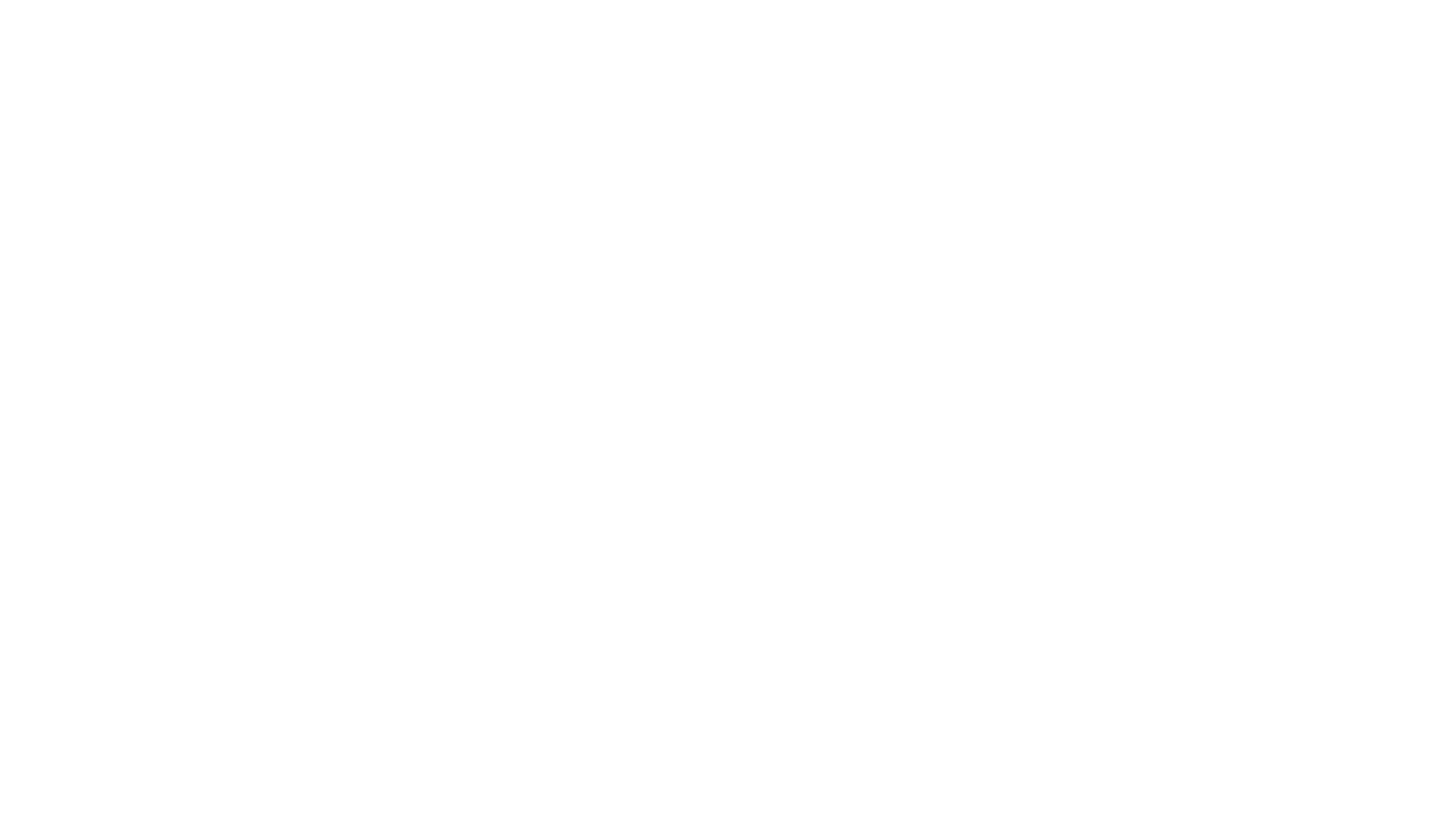 This promise is not new.  It goes all the way back to the original covenant that God made with Abraham in Gen. 12:1-3.

This promise to be a blessing to the world is not limited to Israel’s natural descedants but to all spiritual children of Abraham
The Lord Loves Justice
The Lord Loves Justice
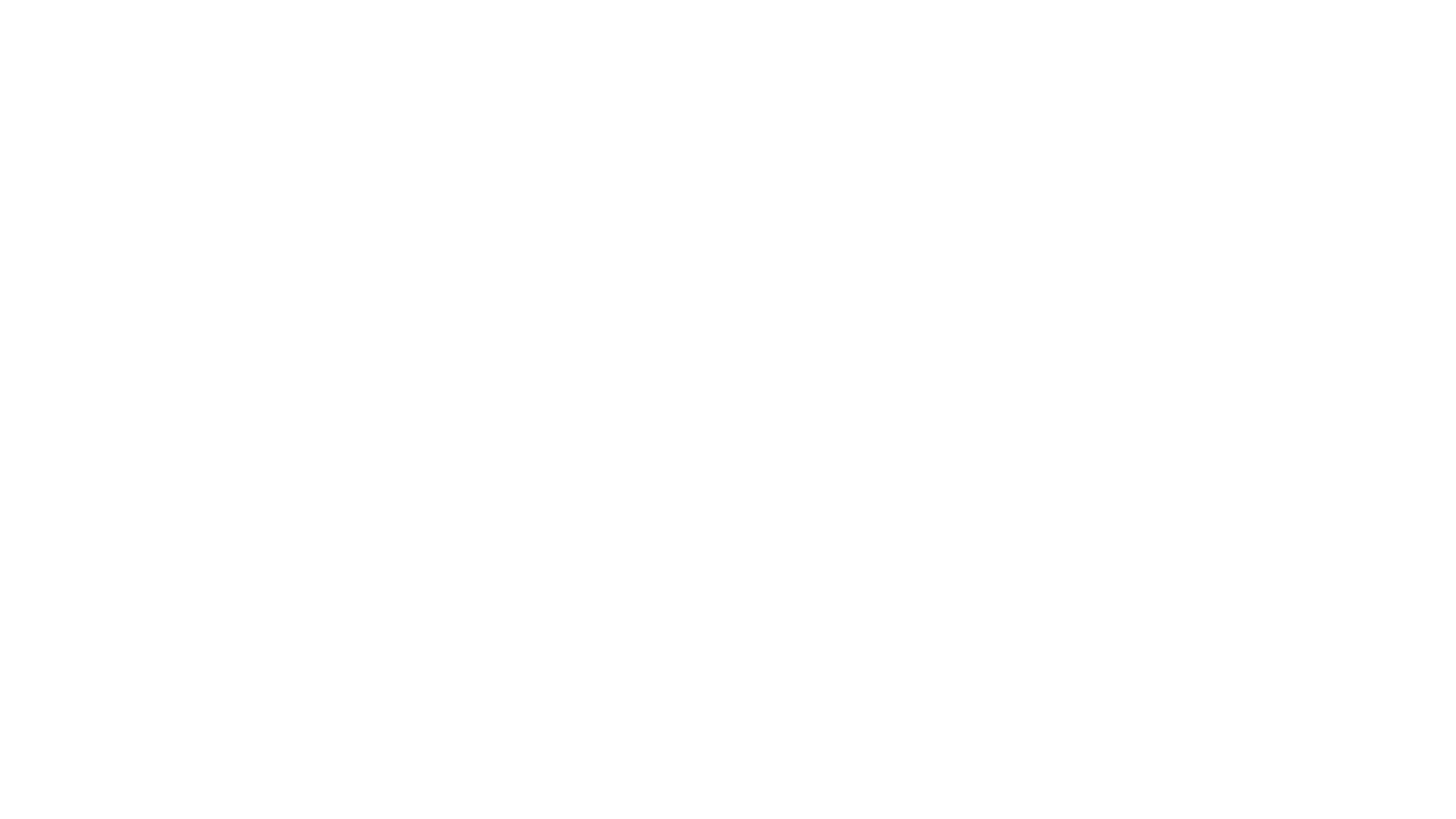 The Lord Loves Justice
II. Divine Attire of Justice  (Isaiah 61:10-11)


		Elder Charles Ammons
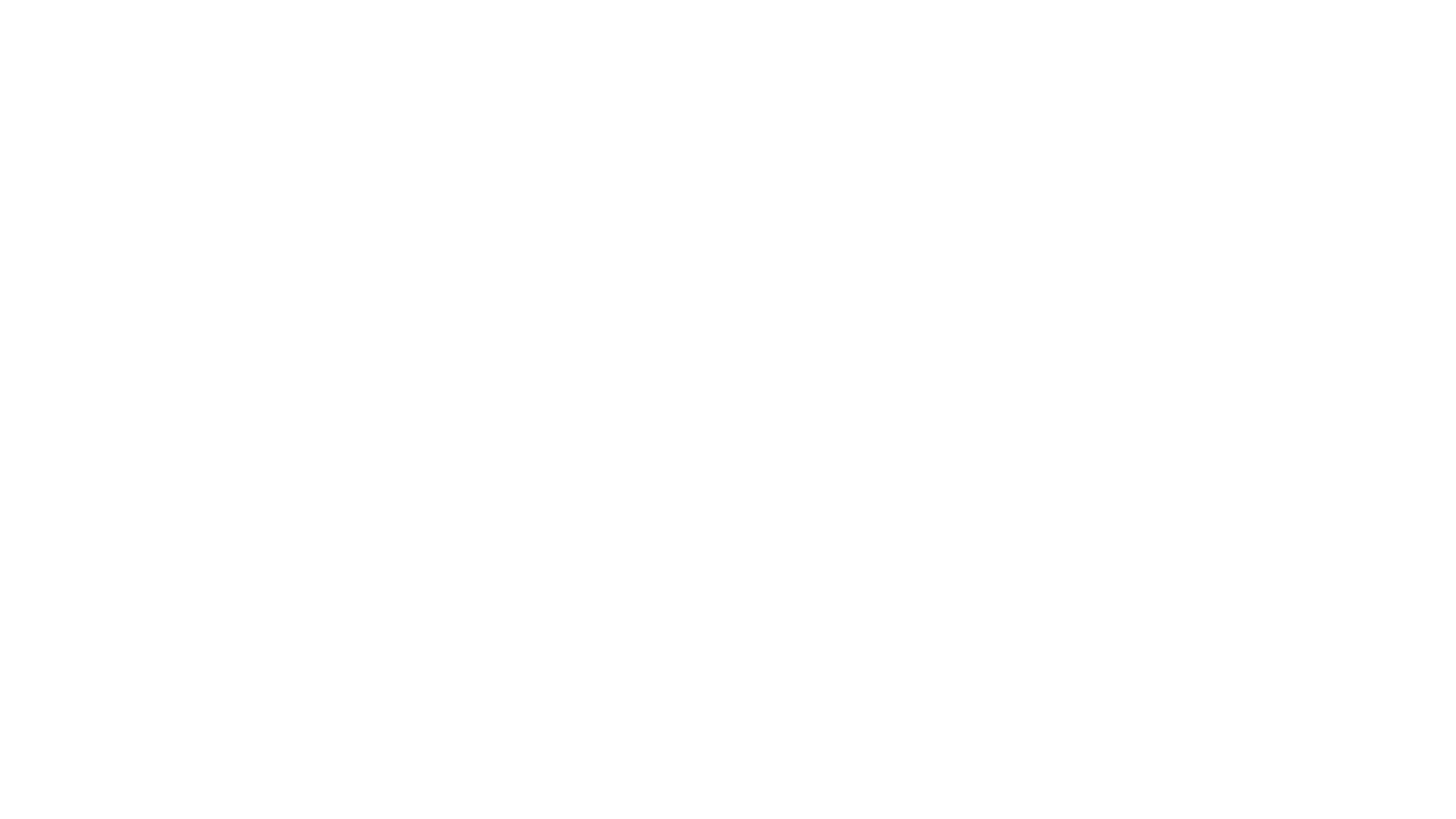 The Lord Loves Justice
Isa 61:10

10 I will greatly rejoice in the LORD, my soul shall be joyful in my God; for he hath clothed me with the garments of salvation, he hath covered me with the robe of righteousness, as a bridegroom decketh himself with ornaments, and as a bride adorneth herself with her jewels.
KJV
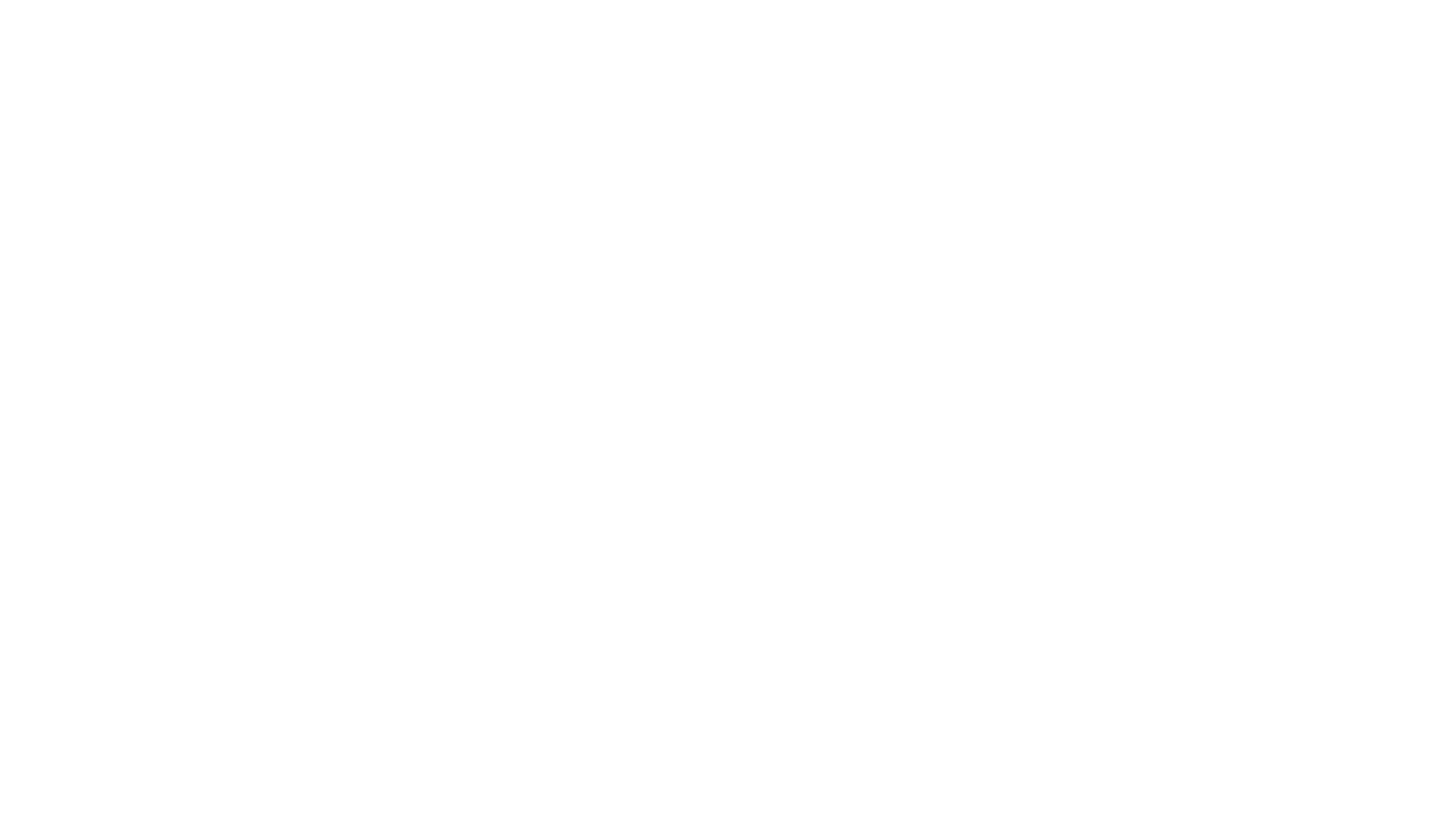 Isaiah 61:11

11 For as the earth bringeth forth her bud, and as the garden causeth the things that are sown in it to spring forth; so the Lord GOD will cause righteousness and praise to spring forth before all the nations.
KJV
The Lord Loves Justice
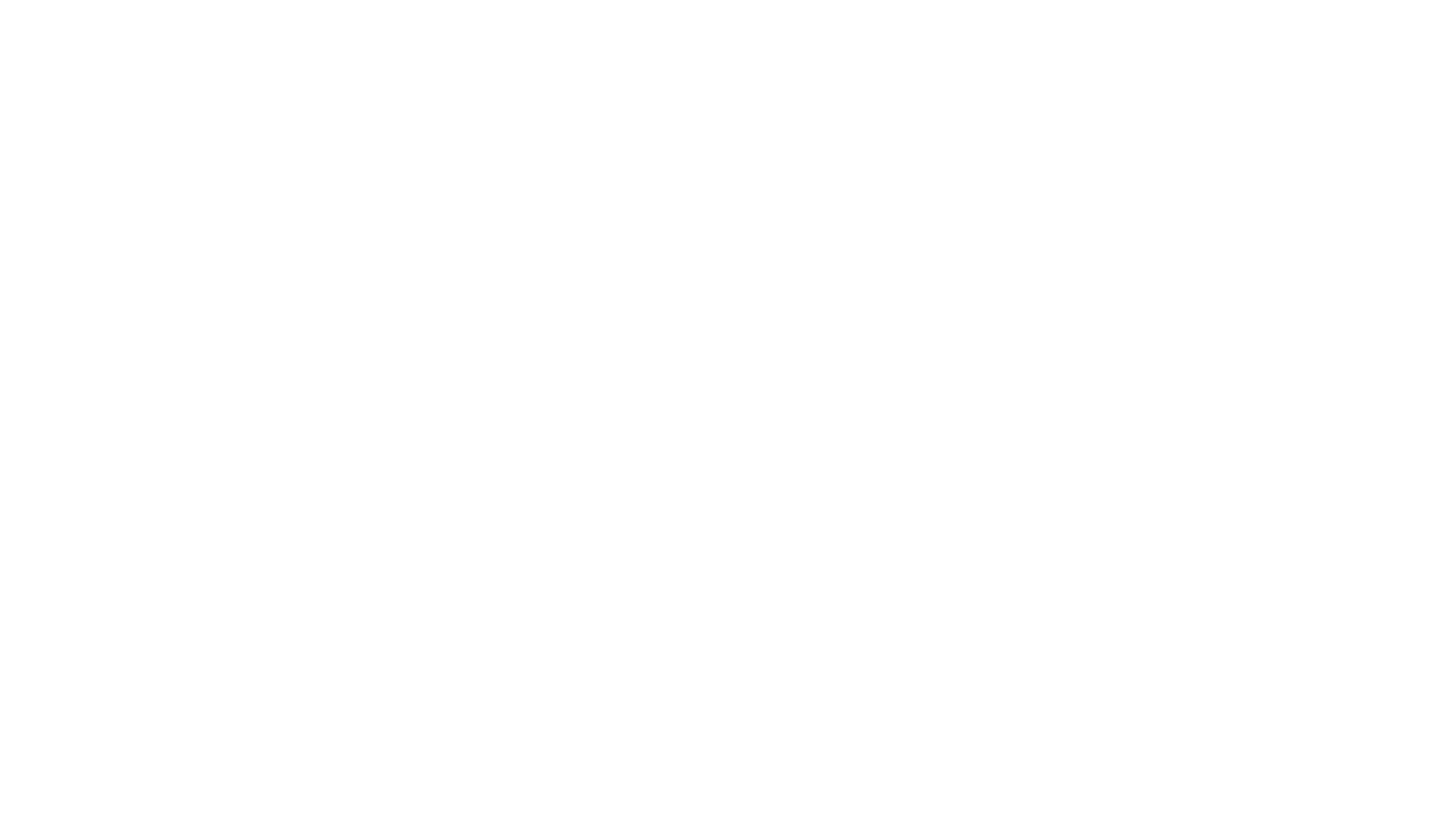 Question 3:
What do you think is significance of clothing imagery in this passage?

Question 4: 
We should be keen to observe the oppression and nakedness that the Lord has had to clothe in our communities.  In considering African Americans, who have been historically dispossessed in the U.S., how significant is it for us to recognize that God has provided a possession of justice as clothes?
The Lord Loves Justice
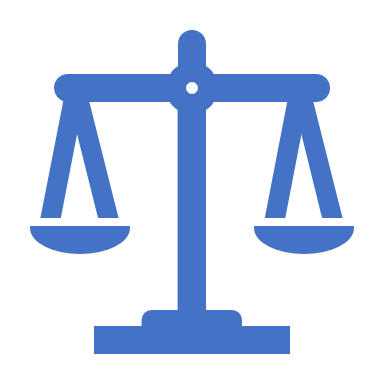 III.DIVINE ATTRACTION TO JUSTICEIsaiah 62:2-4
Missionary Daintry McFadden
Make God your Attraction
Attraction- a quality or feature that evokes interest, liking or desire
	-a place which draws visitors by providing something of interest
James 4:8 King James Version (KJV)
8 Draw nigh to God, and he will draw nigh to you. Cleanse your hands, ye sinners; and purify your hearts, ye double minded.
James 4:8 Living Bible (TLB)
8 And when you draw close to God, God will draw close to you. Wash your hands, you sinners, and let your hearts be filled with God alone to make them pure and true to him.
Isaiah 62:2
2 And the Gentiles shall see thy righteousness, and all kings thy glory: and thou shalt be called by a new name, which the mouth of the Lord shall name.
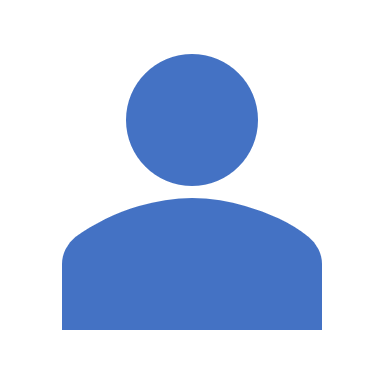 NEW NAME
Isaiah 60:11
The Lord will cause righteousness and praise to spring forth
“Assumed” Names Forsaken and Desolate
Isaiah 49:14 
14 But Zion said, The Lord hath forsaken me, and my Lord hath forgotten me.
Forsaken : Abandoned or Deserted

Desolate: Deserted of people and in a state of bleak and dismal emptiness
Isaiah 60:15 
15 Whereas thou has been forsaken and hated, so that no man went through thee, I will make thee an eternal excellency, a joy of many generations.
Isaiah 62:2-4 King James Version (KJV)
3 Thou shalt also be a crown of glory in the hand of the Lord, and a royal diadem in the hand of thy God.
4 Thou shalt no more be termed Forsaken; neither shall thy land any more be termed Desolate: but thou shalt be called Hephzibah, and thy land Beulah: for the Lord delighteth in thee, and thy land shall be married.
Israel will acquire “A New Name”-God altered the situation
HEPHZIBAH- Delight
BEULAH- Husband or Marry 
Covenant- A closer intimate relationship with God
What names are you assuming during this Coronavirus? Please remember when you get married to take on a New Name.
Old Name
Hopeless
Depressed
Anxious/Worried
Fearful/Dreadful
Perplexed/Confused
Unbelief
New Name
Expecting
Joyful
Peaceful
Believing
Hopeful
Trusting
A New Name to the Bereaved
Isaiah 61:3 King James Version (KJV)
3 To appoint unto them that mourn in Zion, to give unto them beauty for ashes, the oil of joy for mourning, the garment of praise for the spirit of heaviness; that they might be called trees of righteousness, the planting of the Lord, that he might be glorified.
What do these few verses teach us about the power of naming?
Question 6